ELECTROSTATIC-IIIGauss’s law and its application
Er.Somesh Kr Malhotra
Assistant Professor
ECE Department,UIET
Electric flux density
Electric flux density is a measure of the strength of an electric field generated by a free electric charge, corresponding to the number of electric lines of force passing through a given area. Electric flux density is the amount of flux passing through a defined area that is perpendicular to the direction of the flux.
Mathematically
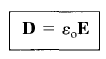 Electric Flux
Electric flux is the rate of flow of  the electric field through a given area Electric flux is proportional to the number of electric field lines going through a virtual surface.
Mathematically
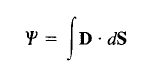 Example
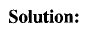 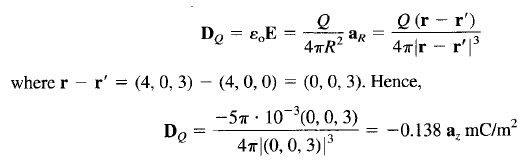 Example
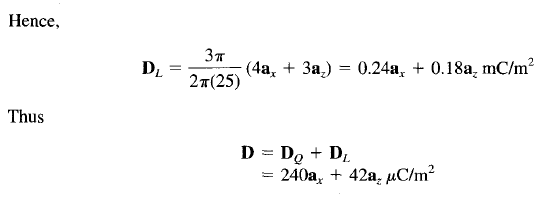 Gauss’s Law
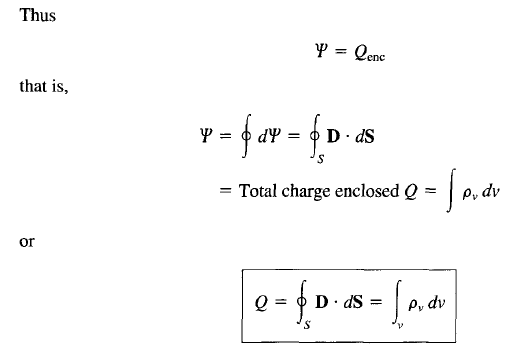 Gauss’s Law
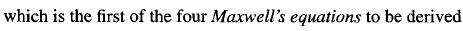 Application of Gauss Law
Point Charge
Suppose a point charge Q is located at the origin. To determine D at a point P, it is easy tosee that choosing a spherical Gaussian surface containing P will satisfy symmetry conditions as shown in fig.
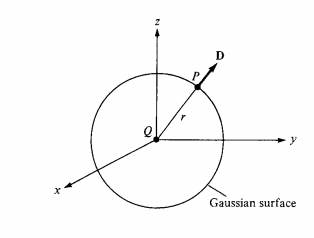 Point Charge
INFINITE Line Charge
Suppose the infinite line of uniform charge pL C/m lies along the z-axis. To determine D ata point P, we choose a cylindrical Gaussian surface containing P to satisfy symmetry condition as shown in Figure . D is constant on and normal to the cylindrical Gaussian surface
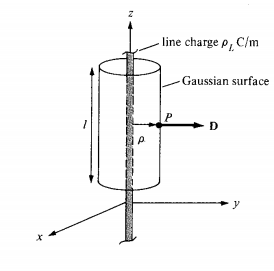 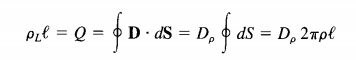 Infinite Line Charge
INFINITE Sheet Charge
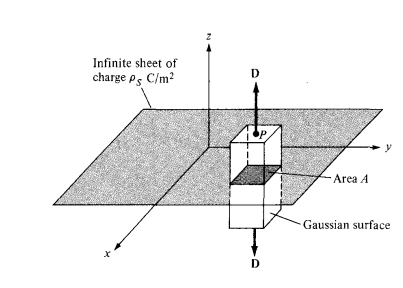 INFINITE Sheet Charge
Above eq. become
Uniformly charged sphere
Consider a sphere of radius a with a uniform charge 
To determine D everywhere, we construct Gaussian surfaces for eases r < a and r > a separately. 
Since the charge has spherical symmetry, it is obvious that a spherical surface is an appropriate Gaussian surface
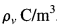 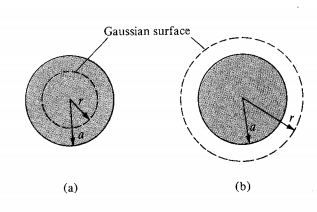 Uniformly charged sphere
Uniformly charged sphere
For r > a, the Gaussian surface is shown in Figure(b). The charge enclosed by the surface is the entire charge in this case, that is,
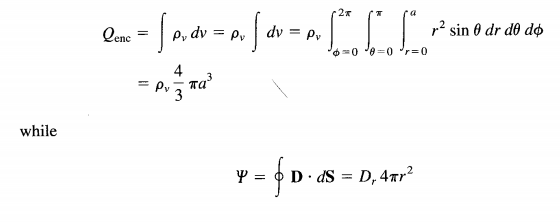 Uniformly charged sphere
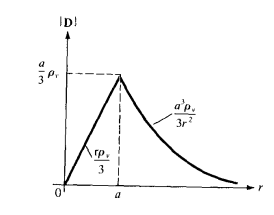 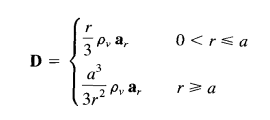 Example 1
Example 1
Example 2
Solution:  By gauss’s Law
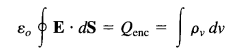 Example 2
Example 2
Electric potential
Suppose we wish to move a point charge Q from point A to point B in an electric fieldE 
. From Coulomb's law, the force on Q is F = QE so that the work done in displacing the charge by d\ is
The negative sign indicates that the work is being done by an external agent. Thus the totalwork done, or the potential energy required, in moving Q from A to B is
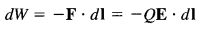 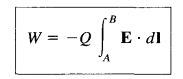 Electric potential
Dividing W by Q gives the potential energy per unit charge. This quantity, denoted by VAB, is known as the potential difference between points A and B. Thus 


Note that
 In determining VAB, A is the initial point while B is the final point. 
If VAB is negative, there is a loss in potential energy in moving Q from A to B; this implies that the work is being done by the field. However, if VAB is positive, there is a gain in potential energy in the movement; an external agent performs the work.
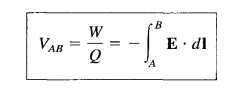 Electric potential
VAB is independent of the path taken 
 VAB is measured in joules per coulomb, commonly referred to as volts (V).
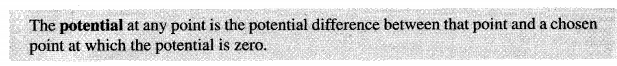 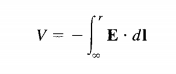 Electric potential for point charge
E field  due to a point charge Q located at the origin, then
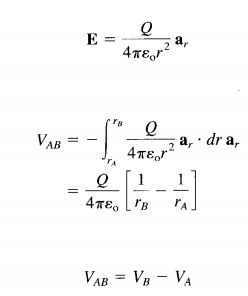 Potential difference of two points due to this point charge will be
Superposition principle
The superposition principle, which we applied to electric fields, applies to potentials. For n point charges Q1 Q2,. • • ,Qn located at points with position vectors r1 b r2,. . ., rn, the potential at r is
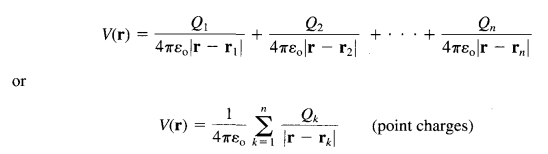 Potential for continuous charge distribution
Example
Two point charges - 4 uC and 5 uC are located at ( 2 , - 1 , 3) and (0, 4, -2), respectively.Find the potential at (1, 0, 1) assuming zero potential at infinity.
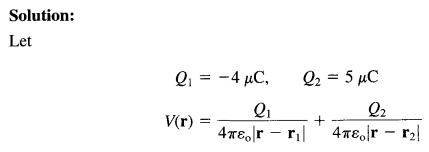 Example
Relation between E and V
the potential difference between points A and B is independent of the path taken. Hence,
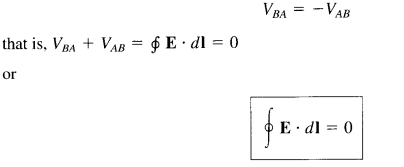 Relation between E and V
This shows that the line integral of E along a closed path must be zero. Physically, this implies that no net work is done in moving a charge along a closed path in an electrostatic field. Applying Stokes's theorem to eq. gives
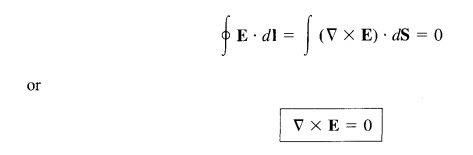 Relation between E and V
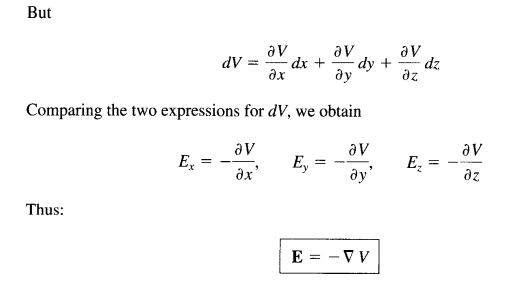 Relation between E and V
that is, the electric field intensity is the gradient of V. The negative sign shows that the direction of E is opposite to the direction in which V  increases; E is directed from higher tolower levels of V.
Example
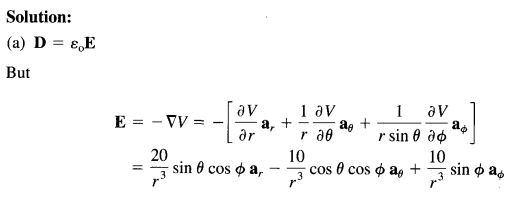 Example
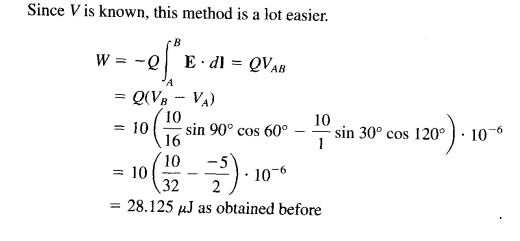